Alle illustrasjoner: Storyset
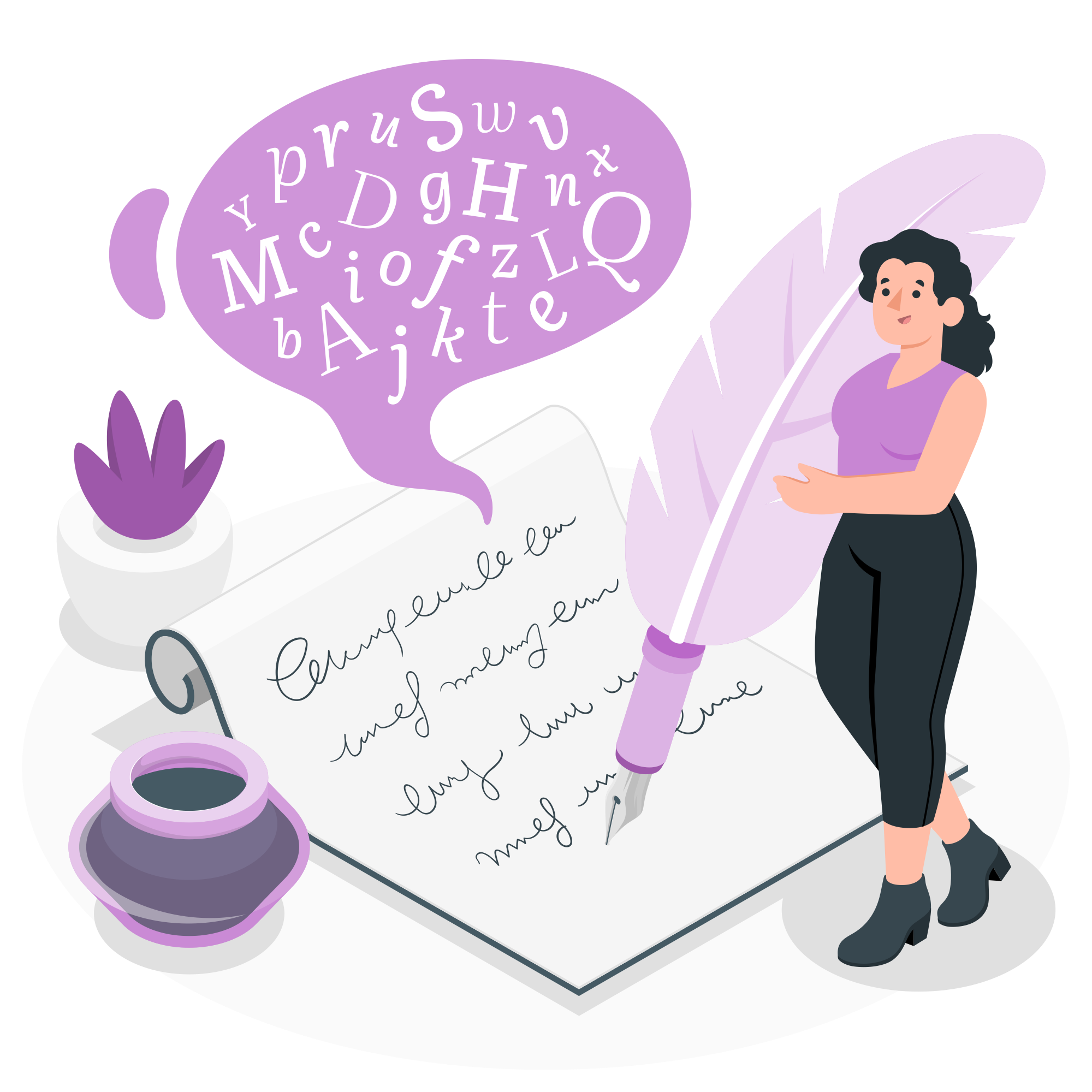 Språk og tale
Hvordan snakker vi?
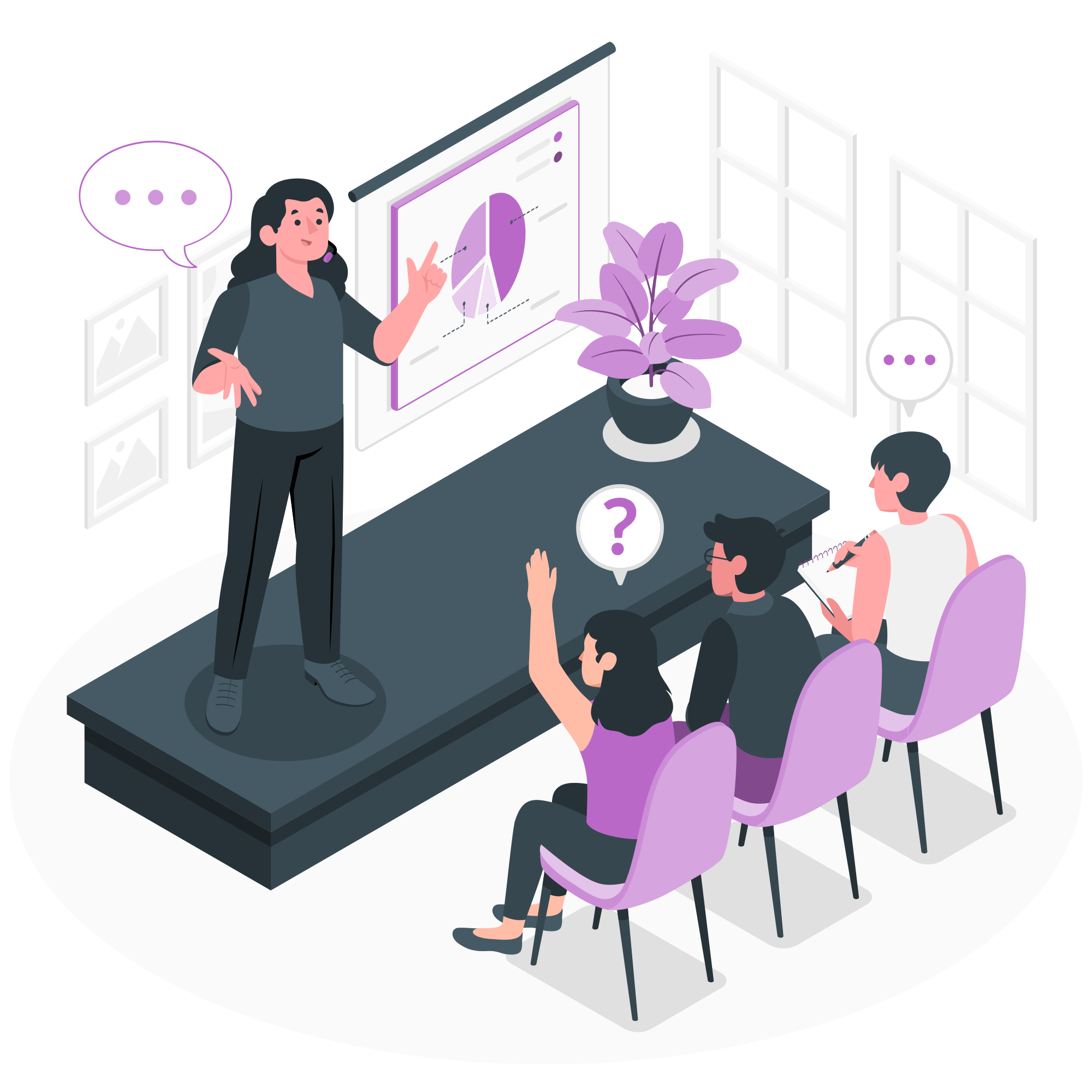 Mannen snakker, kvinnen hører etter 
«Mansplaining»
Søke samhold, unngå konflikt
Språk er makt
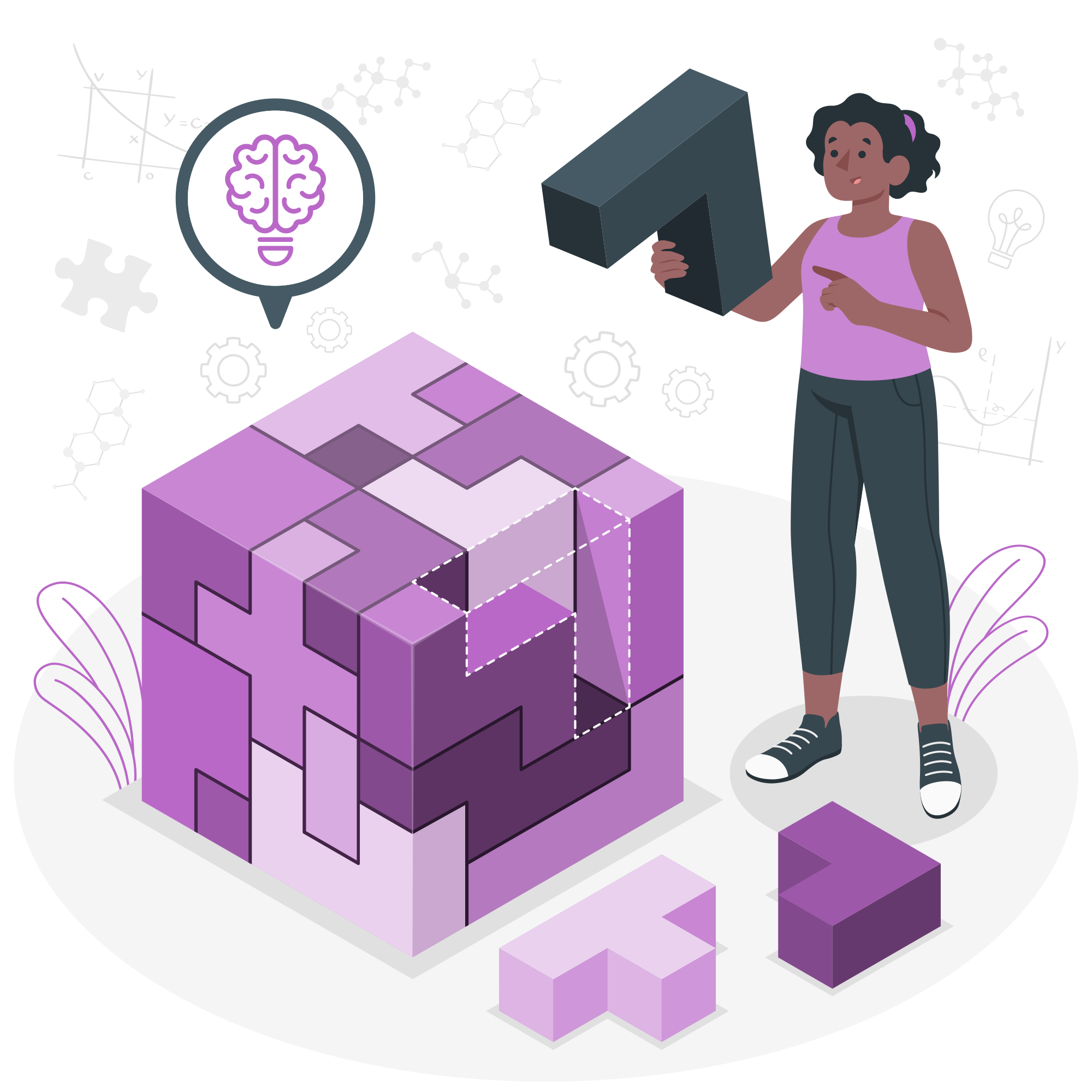 Kjønnsrollene påvirker 
Definisjonsmakt 
Kjønnede problemer
Hersketeknikker
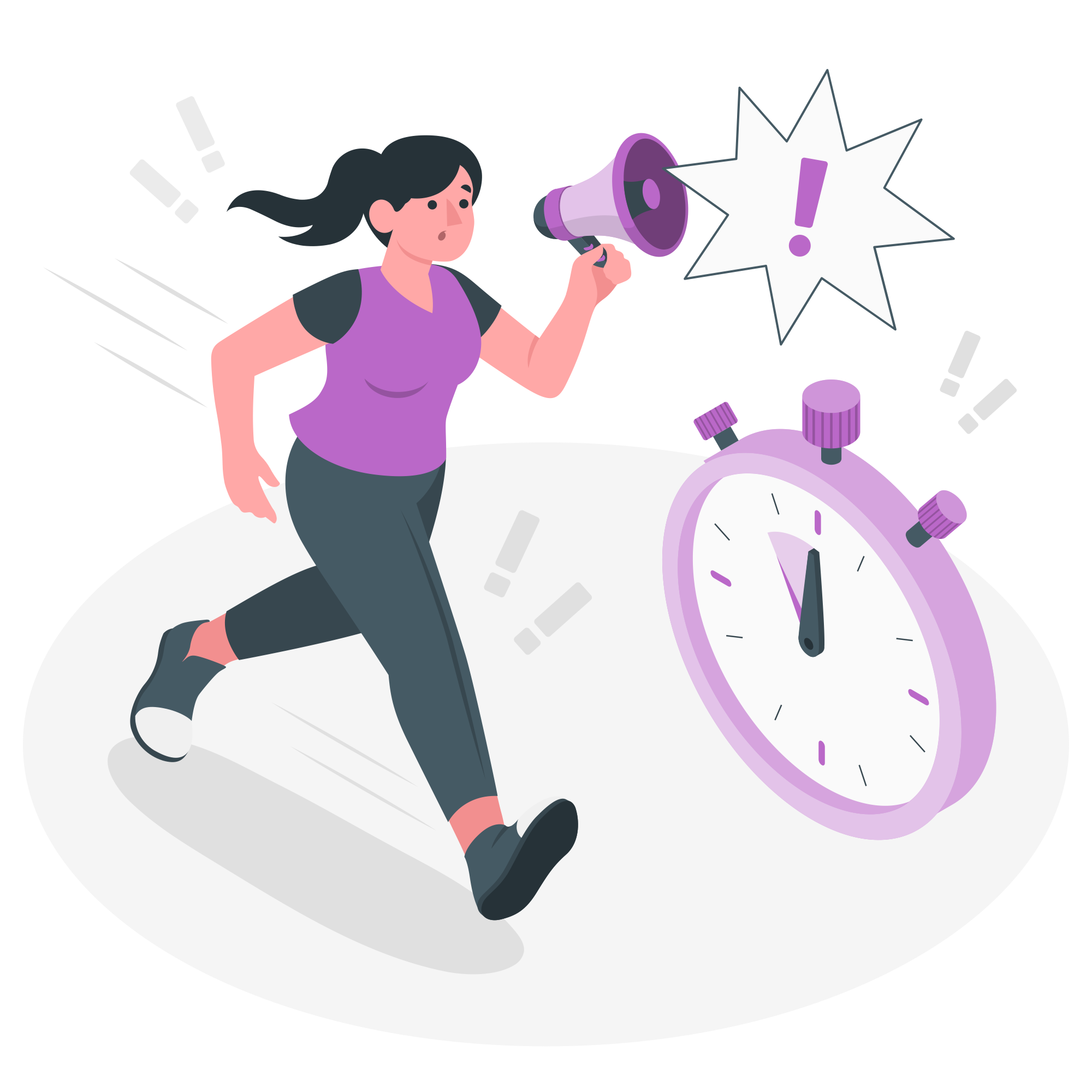 Usynliggjøring 
Tilbakeholdelse av informasjon 
Latterliggjøring 
Dobbeltstraff 
Påføring av skyld og skam 
Trussel om vold 
Umyndiggjøring 
Tillegging av meninger 
Krymping
Hvordan håndtere hersketeknikker?
Ikke unnskyld deg når du snakker 
Ikke la deg avbryte 
Vær oppmerksom ovenfor hersketeknikker 
Vær oppmerksom ovenfor andre kvinner 
Kjemp mot trangen til å rydde opp i enhver konflikt 
Gi ros og anerkjennelse 
Krev dokumentasjon / ha dokumentasjon 
Bli kjent med argumentasjonen din 
Sett deg delmål
Gå sammen
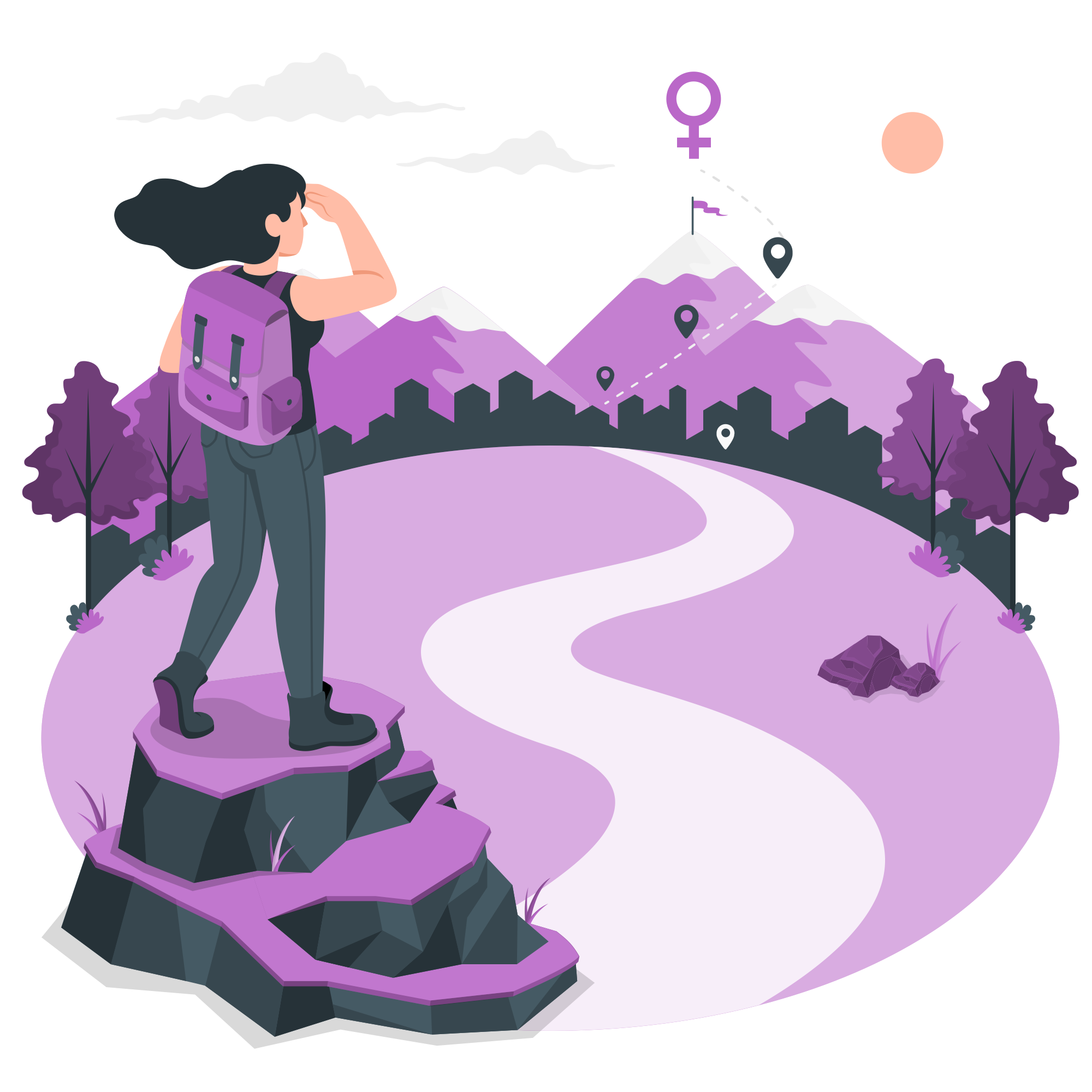